Water Management in Gas Analysis
Laura Geenen						+1-848-224-3790
Director of Business Dev. 					LGeenen@PermaPure.com
Environmental/Scientific Div. 				www.PermaPure.com
Challenges for CEMS Sample Conditioning
Difficult to sample a hot, wet, dirty and corrosive gas reliably & consistently​

High reliability required – systems must run for a long time without supervision​
Must tolerate adverse and faulty operating conditions​
Hot and Humid ambient conditions (up to 50 C) if installed outside​
Systems require maintenance and sometimes costly repair to maintain compliance
Confidential. May not be reproduced or distributed without permission from Perma Pure.
2
Sample Pathway
H20
H20
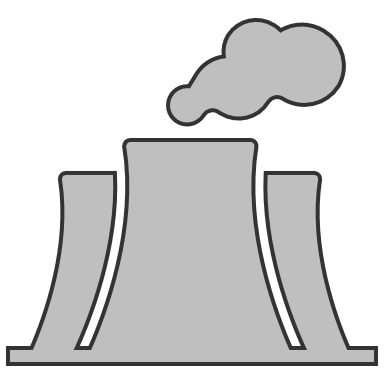 Gas
Sample
Cooler
Gas
Sample
Gas
Sample
Analyzer
Polisher
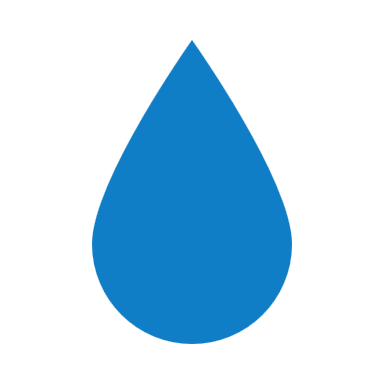 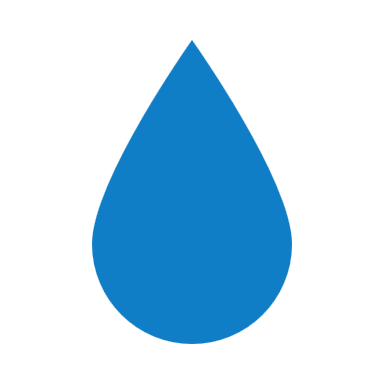 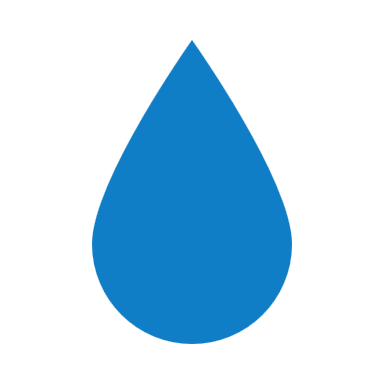 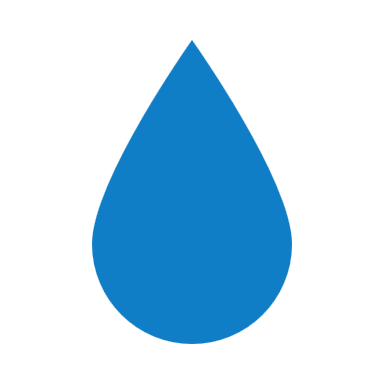 Sample Conditioning Prevents Unexpected Liquid Water!

Why do we care so much?
Confidential. May not be reproduced or distributed without permission from Perma Pure.
3
3
Costs of Unexpected Water
Corrosion
Unplanned Maintenance
Loss of Water-Soluble Components
Inaccurate Analysis
Confidential. May not be reproduced or distributed without permission from Perma Pure.
4
How Wet is Wet?
Partial Pressure of Water Vapor (PW)
The part of the total pressure that is exerted by the water vapor alone.
Relative Humidity (RH)
The amount of moisture in the air as a percentage of the maximum amount that air can hold depending on the temperature of the air. 
RH changes as temperature changes
Amount of actual moisture in air is not necessarily changed by temperature
Dew Point
The temperature at which RH reaches 100% and condensation forms
Scale used by those people concerned about water condensation.
Percent Moisture by Volume
# of molecules of H2O per unit volume / total # of molecules per unit volume
PW / PT
Confidential. May not be reproduced or distributed without permission from Perma Pure.
5
Dew Point & Ambient Air Temperature
Air Temperature
20°C
53%
35°C
22%
30°C
29%
10°C
100%
15°C
72%
25°C
39%
Capacity to hold water
Actual Water Present
Relative Humidity
Dew Point = 10°C
Confidential. May not be reproduced or distributed without permission from Perma Pure.
6
How Dry is Dry?
Dryness targets are based on application requirements. 

Preventing condensation / damage to the sensor 
Target dew point: + 8-10 C

Removing moisture for most CEMS & particulate monitoring
Target dew point: +4 C

Eliminating water interference for NIR and improved CEMS performance
Target dew point: -10 to -15 C

Ultimate drying for IMS and other methods
Target dew point -40 to -60 C
Confidential. May not be reproduced or distributed without permission from Perma Pure.
7
Changing Conditions Along CEMS Pathway
Heated Line:
Holds temp above acid dew point
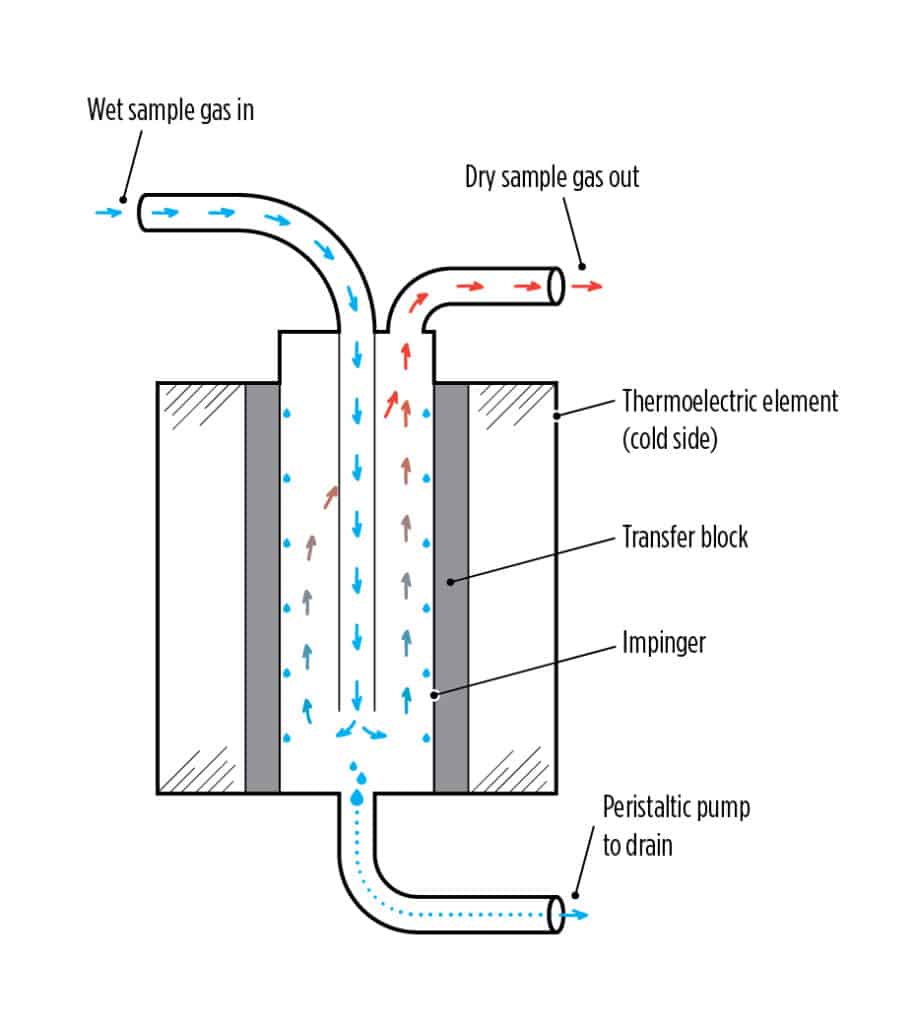 Pump
Analyzer
Exit sample gas dew point = 4°C
Conditioning: 
Thermo Electric Cooler condenses water and drains it from system
Areas of Concern Along CEMS Pathway
Unscheduled Maintenance

Inaccurate Analysis
Higher than expected moisture levels may overwhelm impingers – moisture breakthrough
Changing Ambient conditions, Cold spots or zonal dropout
Unscheduled Maintenance
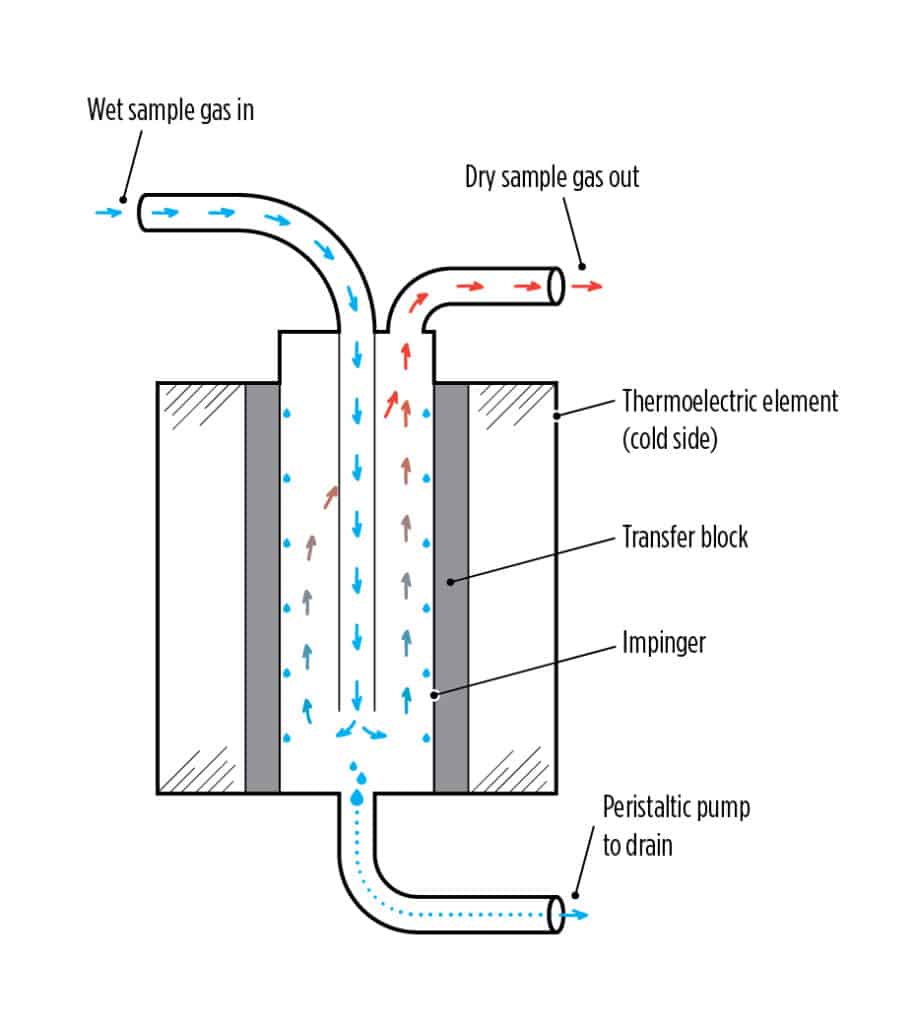 Pump
Analyzer
Water carryover: Acid formation Corrosion
Loss of analytes
Not all condensed water may be trapped and drained
Changing Conditions Along Process Pathway
Sample moisture volume may be dynamic
Drying solution may remove only liquid water from line
Dew point reduction may not reach below ambient 
Water vapor removal may not be low enough based on changing temperatures along pathway
Not all processes are linear, drying may need to be added at multiple points
Potential solutions: 
Increase gas temperature
Remove more water in vapor form
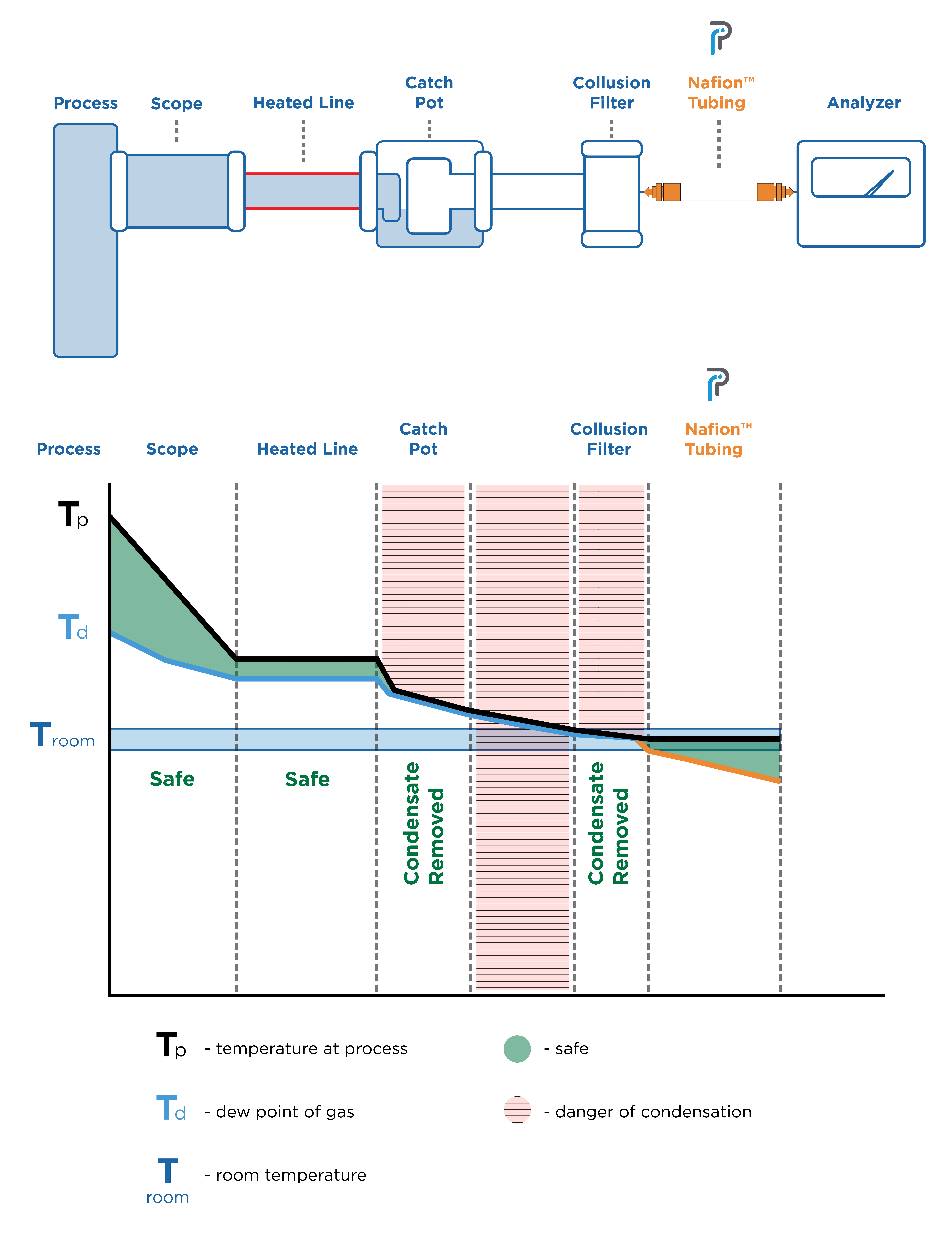 10
Moisture Management Solutions
Thermoeletric Cooler
Water Trap
Pros
Provide a consistent moisture content within specifications(+4 C dew point)
In CEMS applications, this is the industry standard for gas sample conditioning.
Pros
Cost effective
No moving parts and no power required
Cons
Moisture content levels limited to +4 °C dew point
Unexpected moisture increases can lead to moisture breakthrough
In presence of acidic gases (e.g. SOx, NOx, and HCL) , water carryover leads to acid formation
Highly water-soluble components in sample may be lost
Cons
Only removes liquid water
Water-soluble analytes may  be lost 
Manually drained water may increase maintenance
12
Desiccant Dryer
Gas Dilution
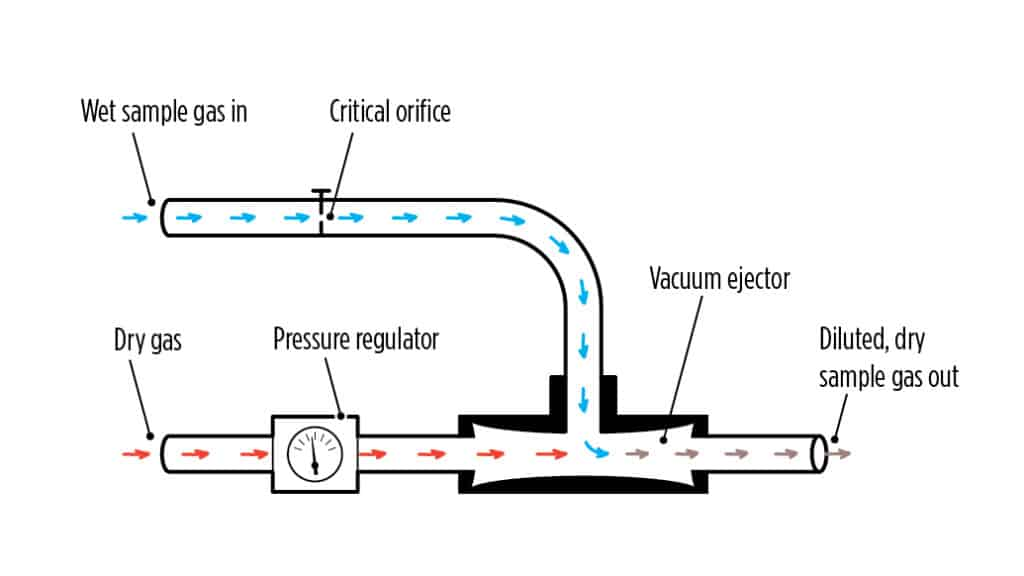 Pros
Cost effective
Achieves sub-ambient moisture levels
No moving parts and no power required
Pros
Low maintenance 
Can achieve very low, sub-ambient, moisture levels 
No moving parts
Cons
Desiccants non-selectively remove water and other analytes from the gas stream
Requires regular replacement 
Performance of desiccant degrades over time leading to inconsistent output
Cons
Analytes becomes diluted in the gas sample, requiring increased analyzer sensitivity.
Critical stability of the dilution ratio can difficult to maintain due to variations in pressure and temperature 
Requires access to a dry gas, such as instrument quality air
Confidential. May not be reproduced or distributed without permission from Perma Pure.
13
Nafion™ Technology
Copolymer of a Teflon™ backbone with periodic fluorocarbon sidechains which terminate in a sulfonic acid
Sulfonic acid groups participate in chemical reactions, therefore Nafion™ polymer:
Functions as an acid catalyst
Functions as an ion exchange resin with exposed to solutions
Readily absorbs water in vapor or liquid phase
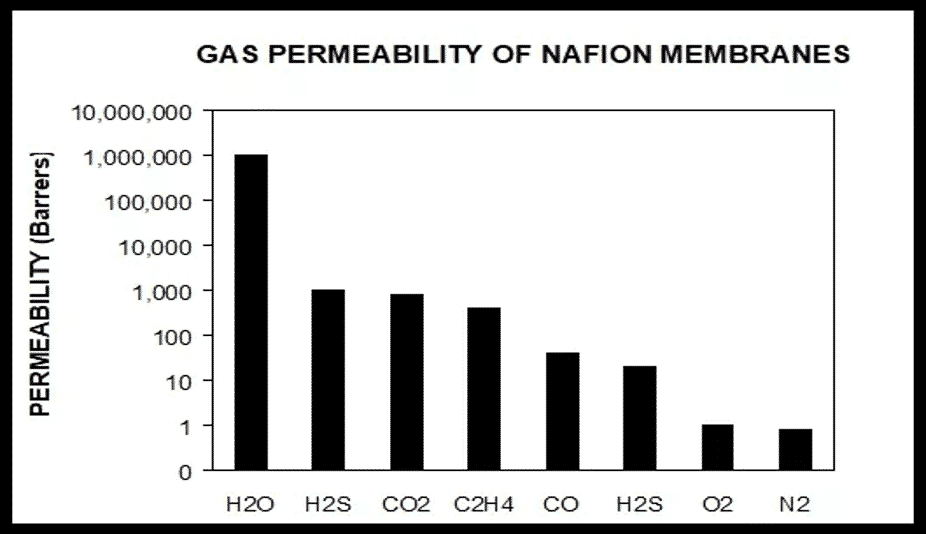 14
Nafion™ Selectivity
Nafion permeation selectivity is based on chemical reactivity, not the size of the molecule – not traditional permeation
Only compounds that chemically associate with sulfonic acid permeate through Nafion
Bases associate with sulfonic acid and permeate through Nafion
Few bases are gases at typical operating temperatures, so very few compounds permeate
Retained by Nafion
Atmospheric Gases
Halogens
Hydrocarbons
Inorganic Acids
Other Organics
Oxides
Sulfur
Toxic Gases
Ar  He  H2  N2  O2  O3
Br2  Cl2  F2  I2
Simple forms (alkanes)
HCl  HF  HNO3  H2SO4
Aromatics  Esters  Ethers
CO  CO2  SOX  NOX
COS   H2S  Mercaptans
COCl2  HCN  NOCl
15
Perma Pure Dryers
Reach dew points of -40°C
Flow rates up to 40 lpm
Temperatures up to 100°C
Tube in shell design: inner Nafion™ element with outer polymer or SS shell.
Removes water vapor based on partial pressure of water vapor differential
The sample gas flows through the tube, and the dry purge gas flows outside of the tube in the opposite direction
The flows are sealed off from each other
Available in a wide range of dryer lengths and tubing diameters
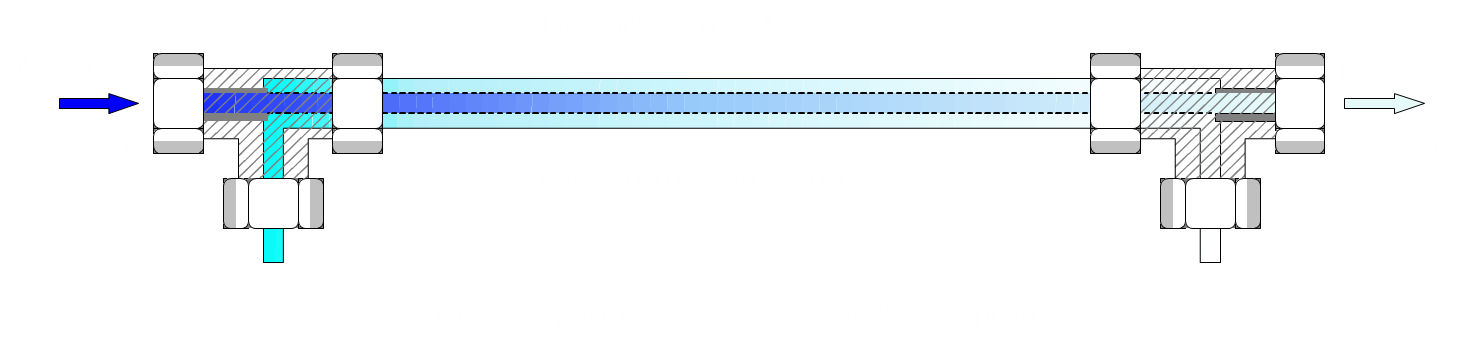 Sample Gas
Inlet
Sample Gas
Outlet
Purge Gas Outlet
Purge Gas Inlet
Confidential. May not be reproduced or distributed without permission from Perma Pure.
16
[Speaker Notes: Pressure max 6 barg for flow rates up to 4 lpm (MD)2 barg for flow rates up to 40 lpm (pd)]
Perma Pure Dryers
Con
Requires access to a dry purge gas, such as instrument quality air, compressed air or use of another purge gas configuration
Damaged by Ammonia
Pro
Achieves sub-ambient humidity levels (as low as –40 °C dew point) depending on configuration
Keeps analytes, including those that are water-soluble, in the gas sample
Provides a consistent humidity level of the output gas
No moving parts to wear out and no power required
Confidential. May not be reproduced or distributed without permission from Perma Pure.
17
Water Vapor Saturation Temperatures
Wet Scrubber
Natural Gas Combustion
TE Cooler output
Nafion Dryers remove 80% of Water Vapor left by Cooler
Confidential. May not be reproduced or distributed without permission from Perma Pure.
18
Emissions Monitoring
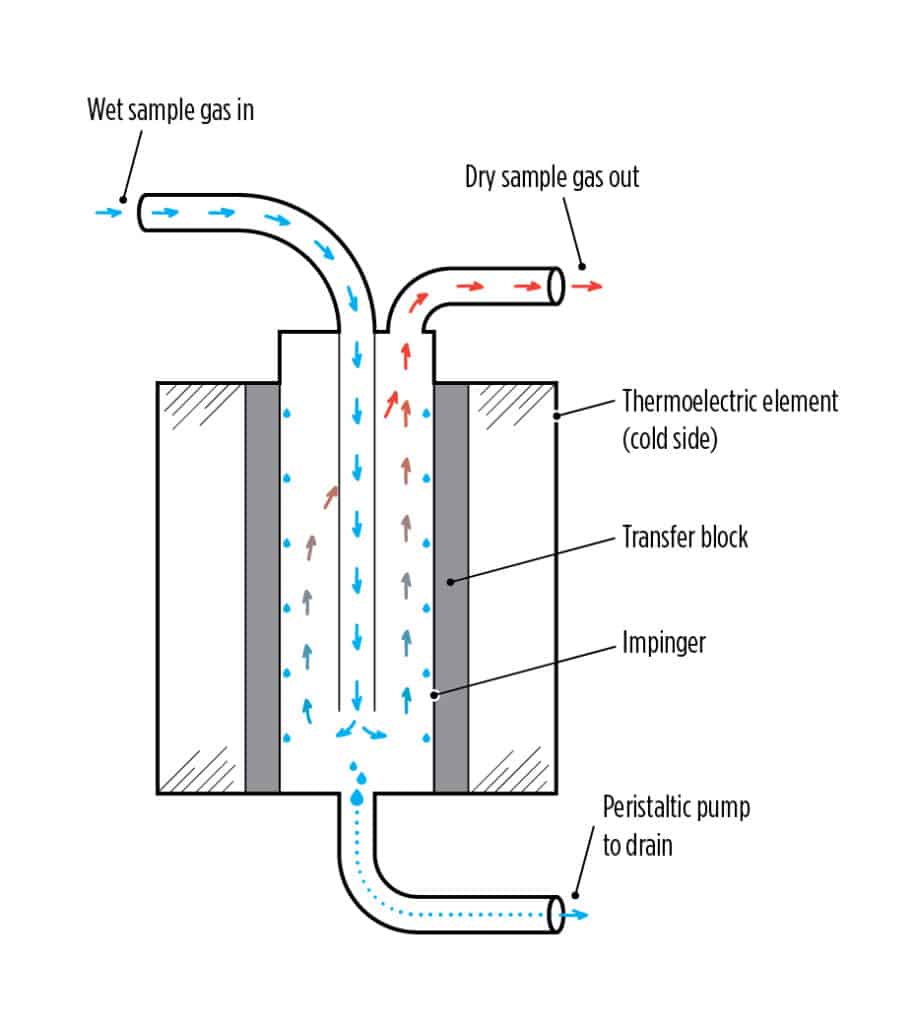 Analyzer
Pump
PP Dryer
Polisher for removal of water carryover to pump / analyzer
Protection from fluctuating moisture levels
Dew points down to -40°C 
Prevents acid formation
Reduces unscheduled maintenance
Considerations In Moisture Removal
Is the actual dew point of the gas known at all points in process?
Can the environment along the pathway be controlled? 
Does any part of the process affect the moisture content of the gas? 
Unexpected increase in moisture content from source 
Addition of other gases including ambient air
Do current drying solutions remove enough water
Liquid
Vapor
Confidential. May not be reproduced or distributed without permission from Perma Pure.
20
New Products
21
Confidential. May not be reproduced or distributed without permission from Perma Pure.
Hybrid Sample Gas Cooler
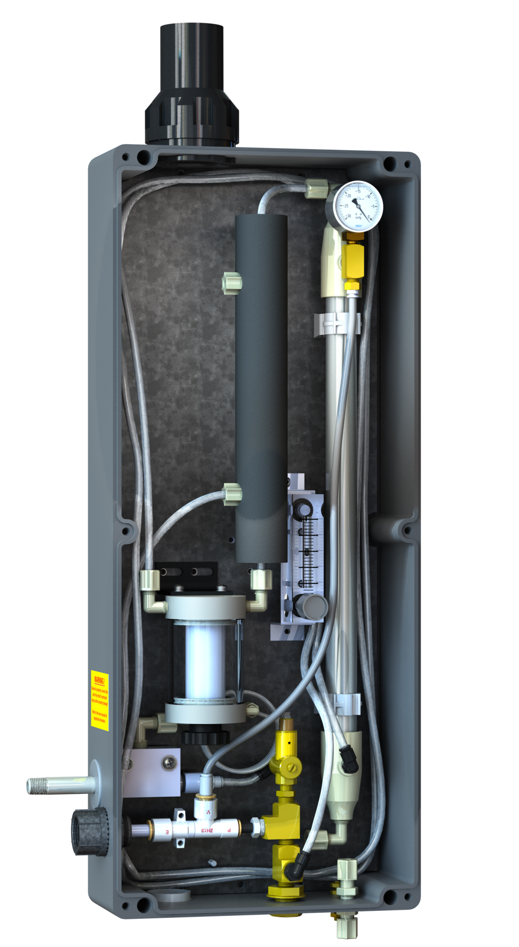 Confidential. May not be reproduced or distributed without permission from Perma Pure.
22
Hybrid Sample Gas Cooler
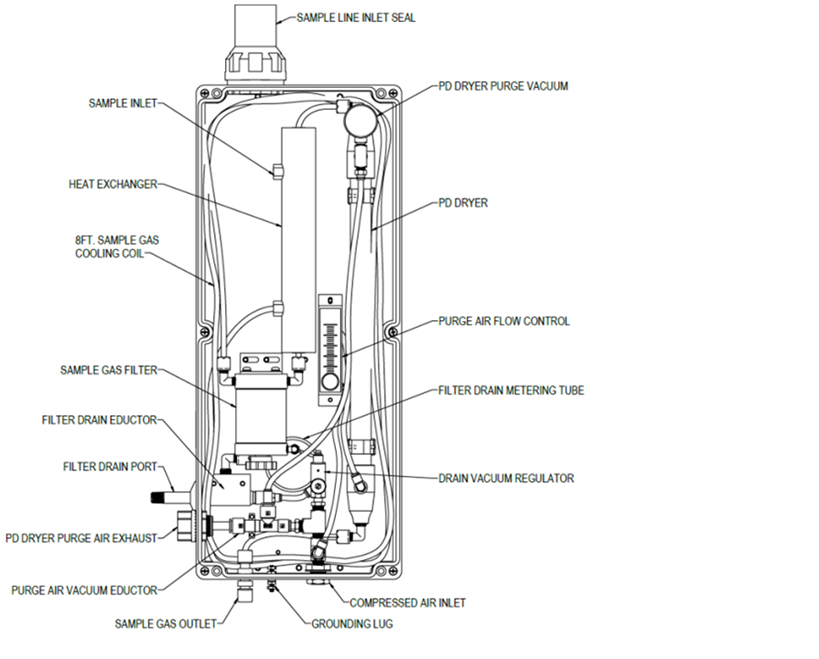 Confidential. May not be reproduced or distributed without permission from Perma Pure.
23
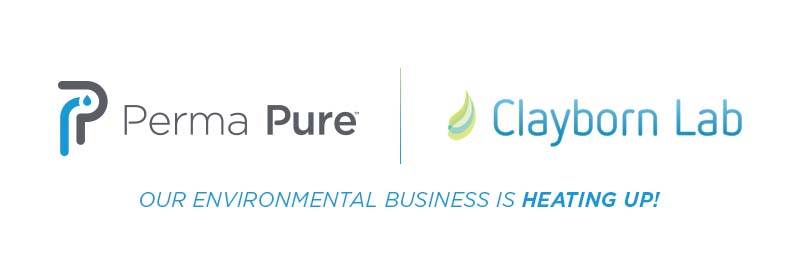 Confidential. May not be reproduced or distributed without permission from Perma Pure.
24
Heated Lines
Where are they used?
Transport the sample gas from the sample source to the gas conditioning system or analyzer

Moisture can distort the analytical measurement and damage the equipment
Ensure the temperature of the sample gas stays above the dew point to prevent condensation from occurring in the samples
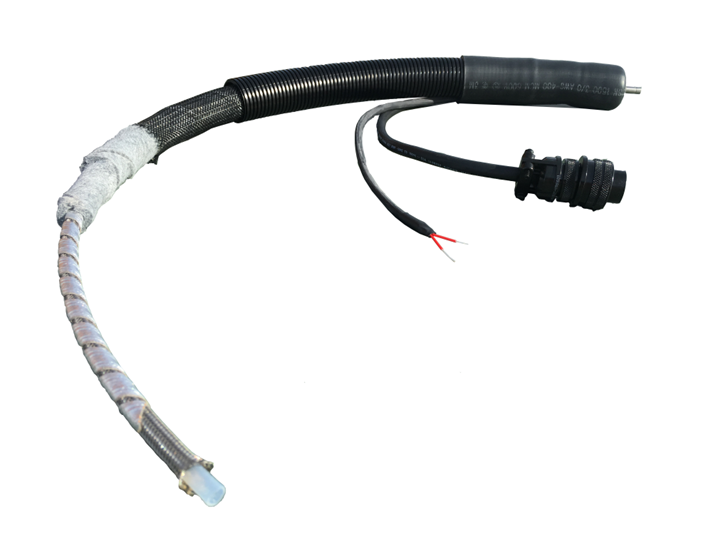 Confidential. May not be reproduced or distributed without permission from Perma Pure.
25
Anatomy
Confidential. May not be reproduced or distributed without permission from Perma Pure.
26
Anatomy of Different Heated Lines
Electrical Resistance Heat Tape
Constant Power Density (CPD)
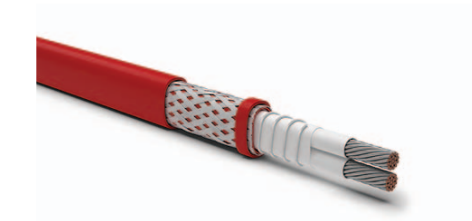 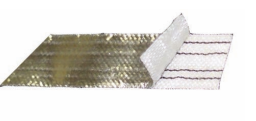 Bus Wires
Alternating bus contacts at fixed intervals
Produces constant foot to foot power output
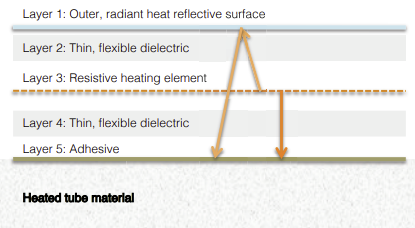 Heating wires
Insulation
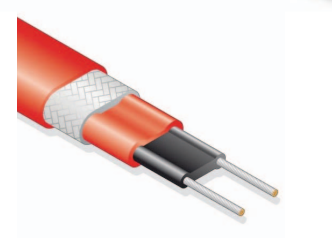 Self-Regulating (SR)
Insulation
Bus contacts surrounded by a conductive self-regulating heating matrix
Adjusts output heat in respect to increase and decreases in sample temperature
Conductive Core Self-Regulating  Heating Matrix
Thermal Energy is transferred to the tube through both conductive and radiant modes of heat.  Radiant energy emitted away from the tube is reflected back on to the tube.
Bus Wires
Confidential. May not be reproduced or distributed without permission from Perma Pure.
27
Anatomy of Consistent Heating
Electrical Resistance Heat Tape
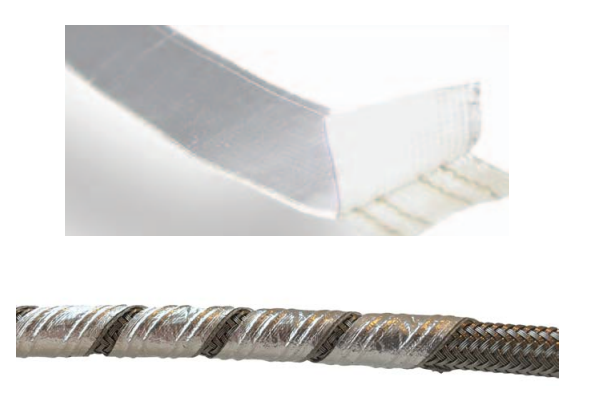 Heat Tape is precisely wound  around the sample tube to provide consistent sample temperature along the entire circumference and length of the line
Flexible even when energized
Frequent movement does not damage the heating element
Ideal for rugged applications
Confidential. May not be reproduced or distributed without permission from Perma Pure.
28
Clayborn Electrical Resistive Heat Tape
Heating Element
Electrical resistance heating tape
Highly efficient architecture
Rapid heat-up time
Precise wrapping for consistent heating
Customizable to achieve specific temperature / length / input voltage combinations
AC or DC operation
12v, 24v, 120v, 208v, 240, 277v, and 480v input
3-phase operation
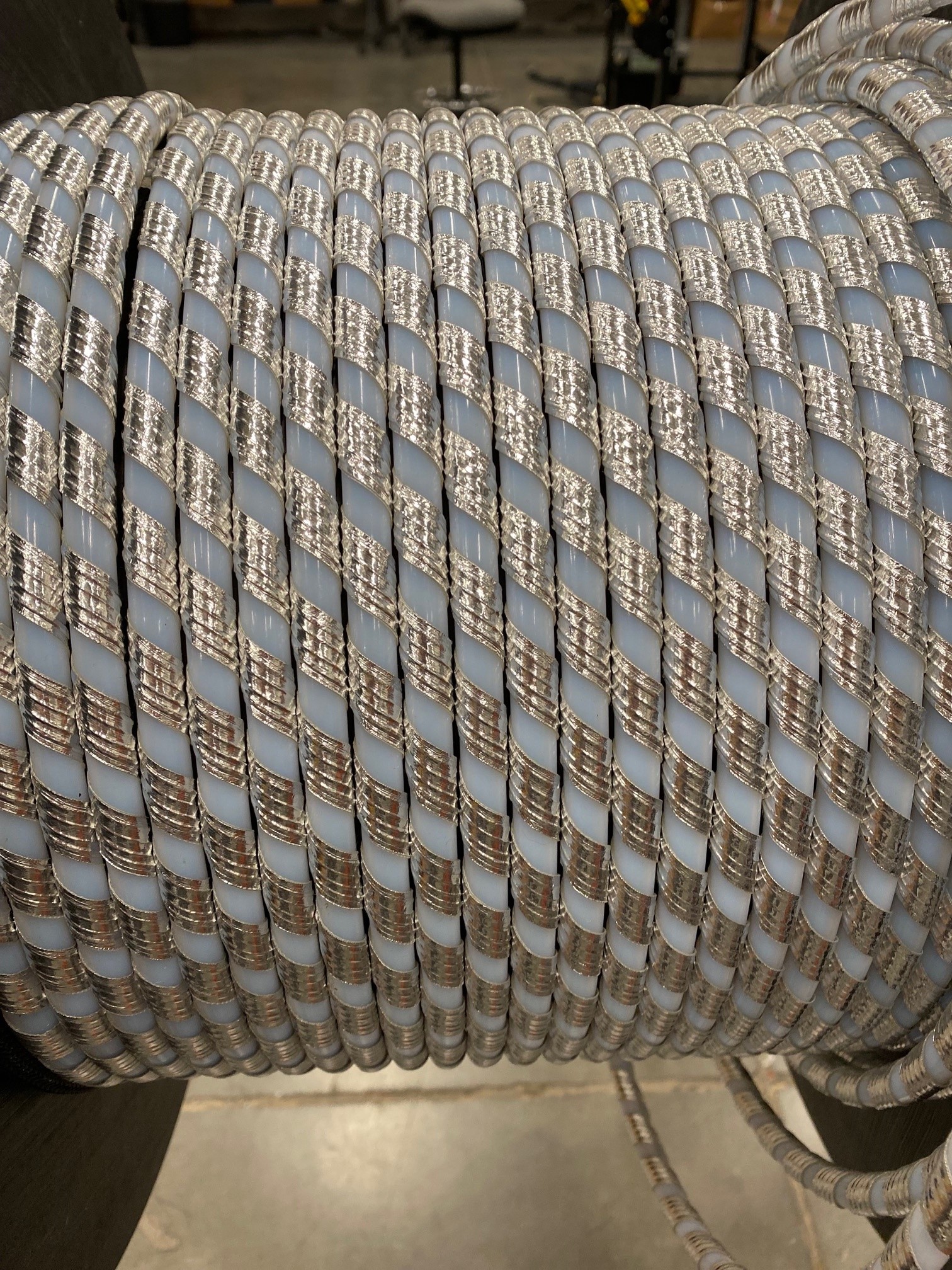 Confidential. May not be reproduced or distributed without permission from Perma Pure.
29
Customizable Designs
Up to 6 Heated Sample Lines
Up to 6 Unheated Sample Lines
24 pass through wires
Sample Line Materials:
Teflon
Various Grades
Smooth bore of convoluted
Stainless Steel
Welded or Seamless
Electropolished
Large ID convoluted
Polyethylene
Nylon
Insulation Materials::
Standard Nomex
High performance Aerogel
Closed/Open cell foam
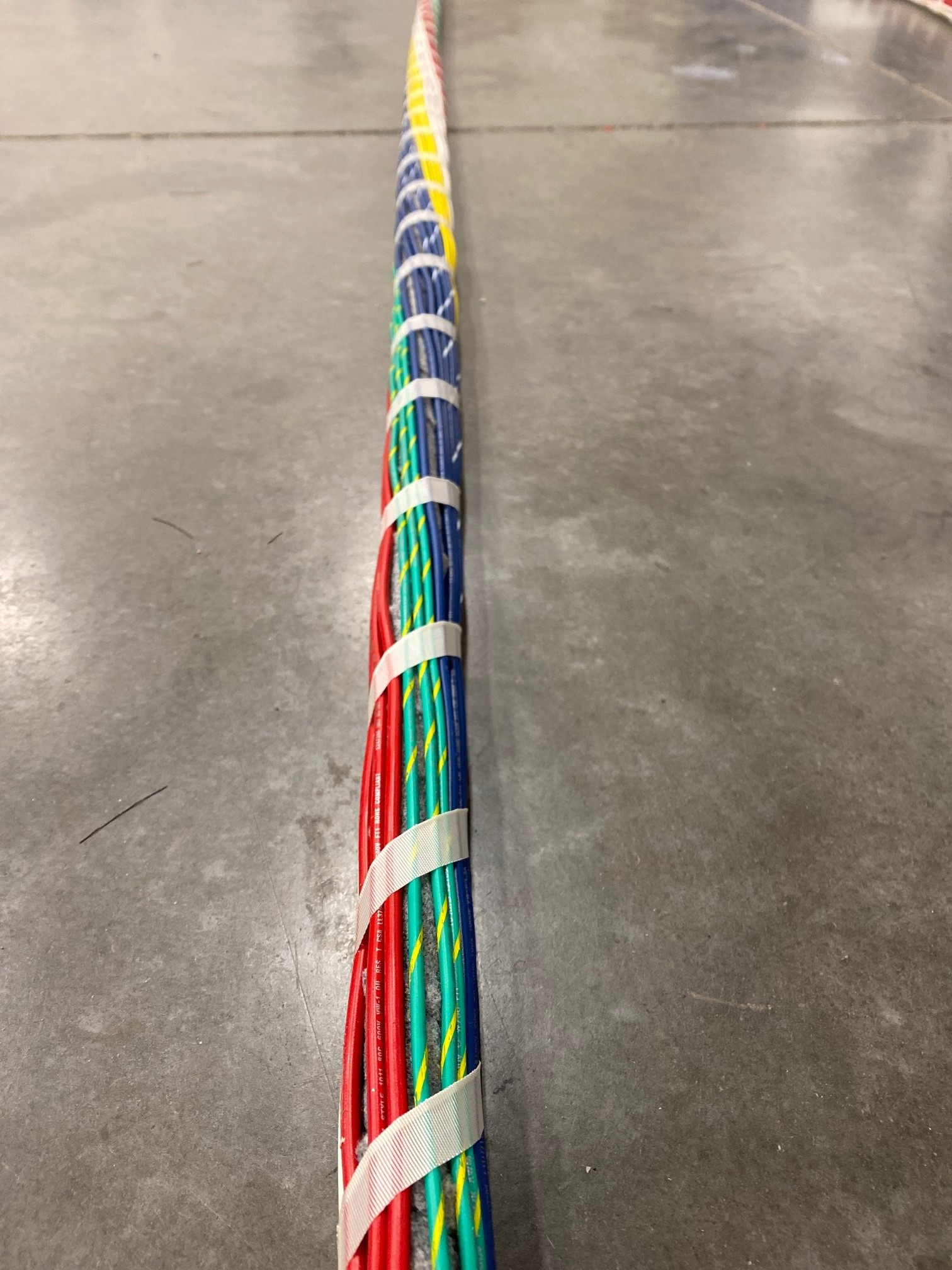 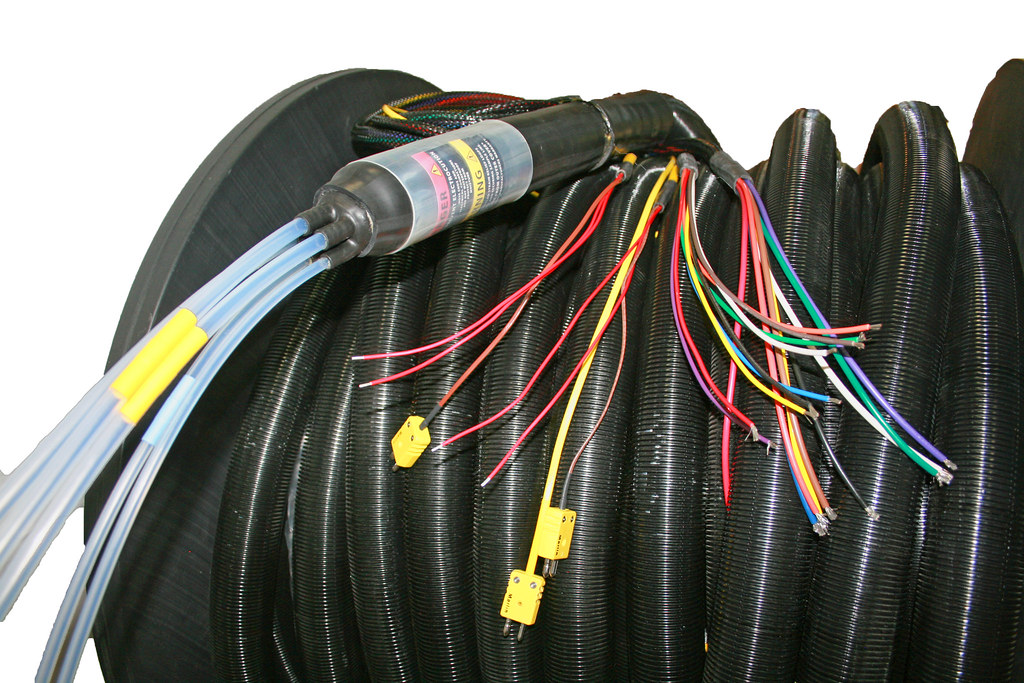 Confidential. May not be reproduced or distributed without permission from Perma Pure.
30
Customizable Design
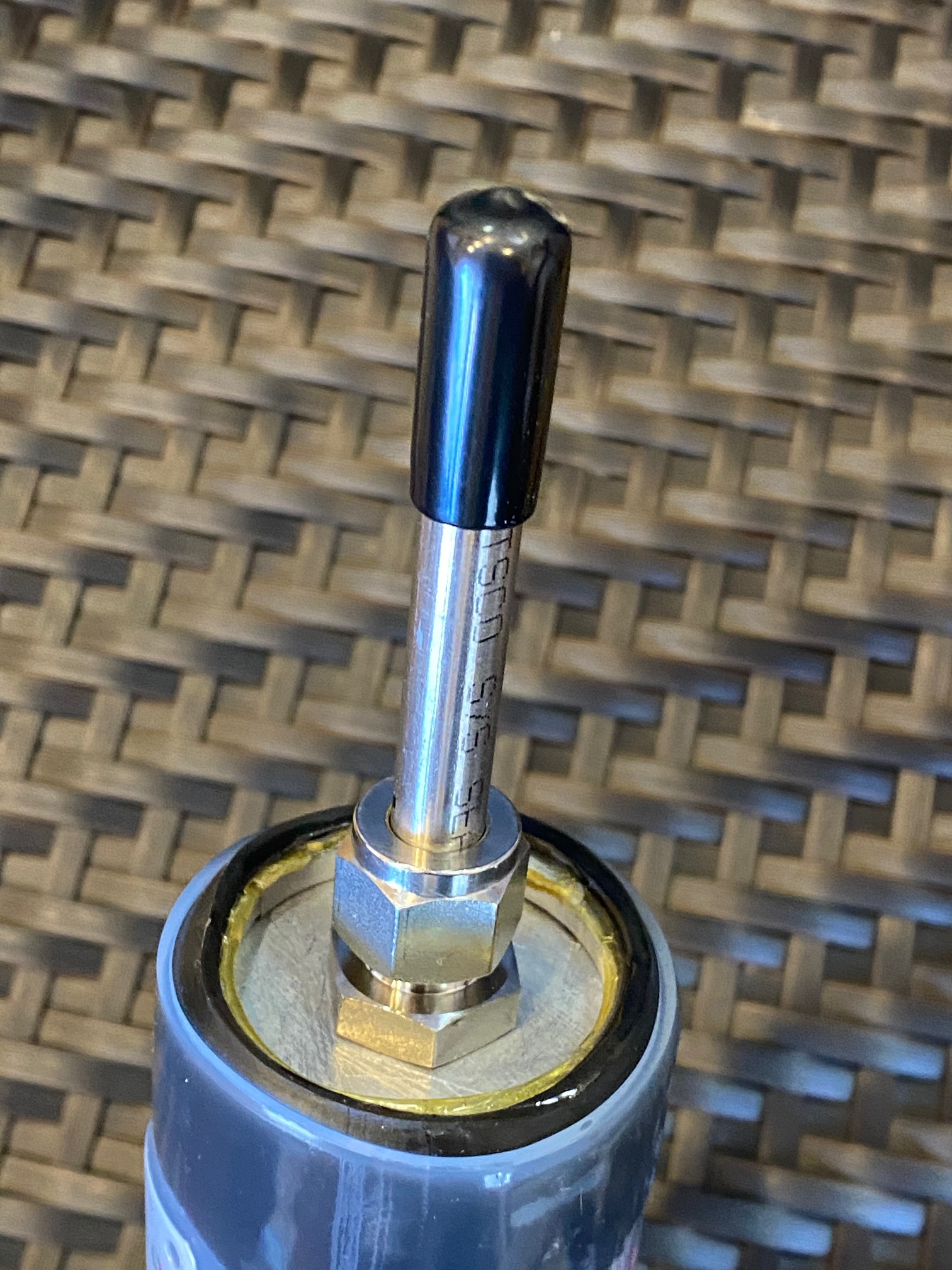 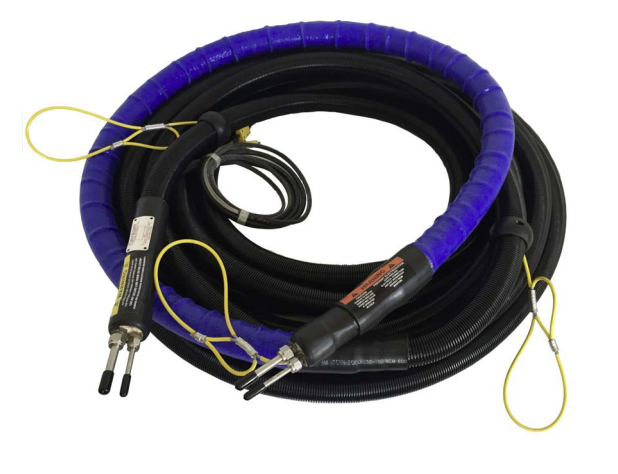 Cover Options
Tuffguard
Nylon Braid
Silicone
Heat Shrink
Innovative Design
Integrated strain relief loops at customizable locations
Finished ends standard from factory
Armored Ends
Embedded Thermostats
Thermocouples
On/OFF indicator lights
“Run Wild” Temperature of sample line will fluctuate with ambient
Color Coding
Labeling
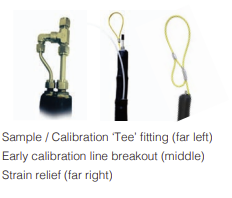 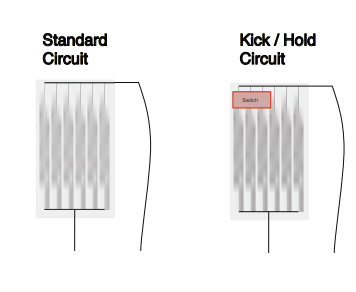 31
Confidential. May not be reproduced or distributed without permission from Perma Pure.
For More Information:www.PermaPure.comLaura GeenenLGeenen@PermaPure.com848-224-3790
www.ClaybornLab.comTim EdgeTim@ClaybornLab.com239-826-1170
Thank you
Confidential. May not be reproduced or distributed without permission from Perma Pure.
32